Boka vaktpass
Sandarne Båtklubb
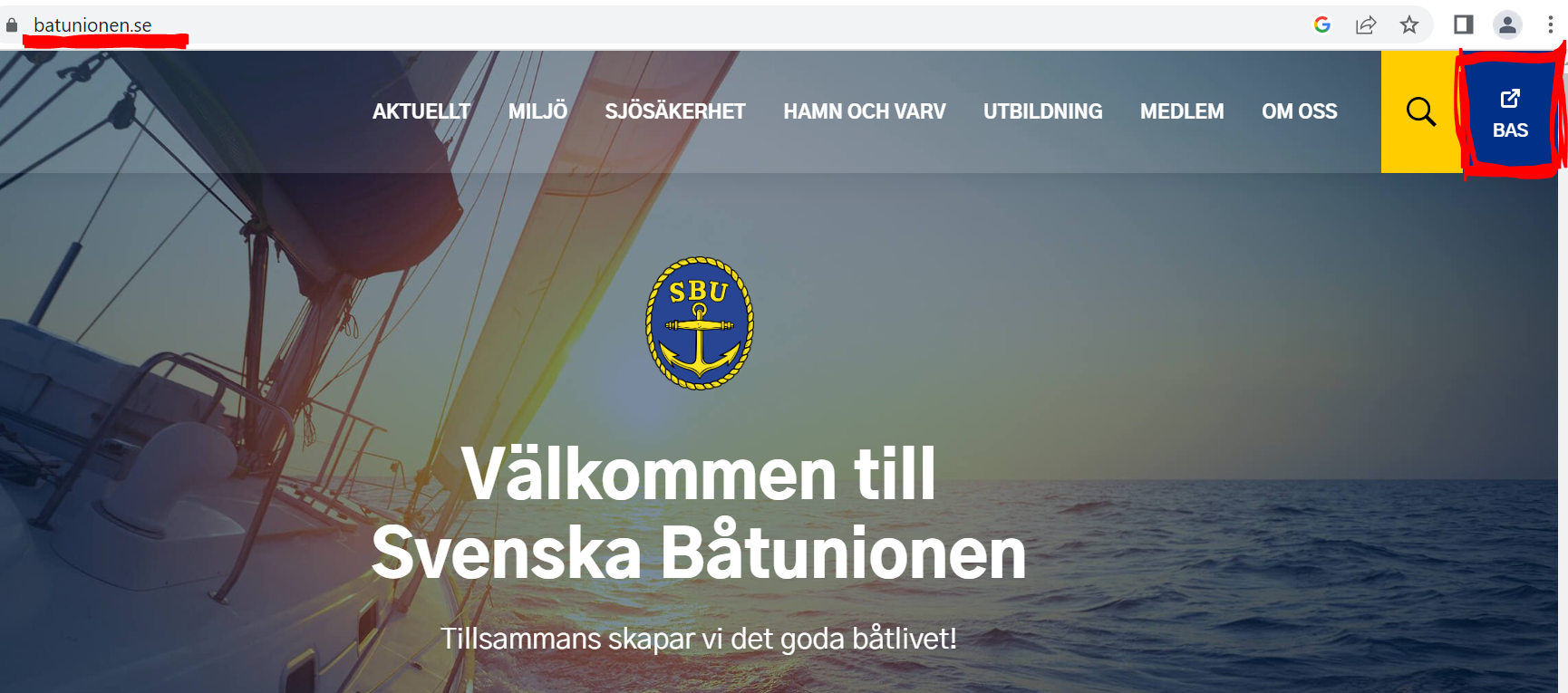 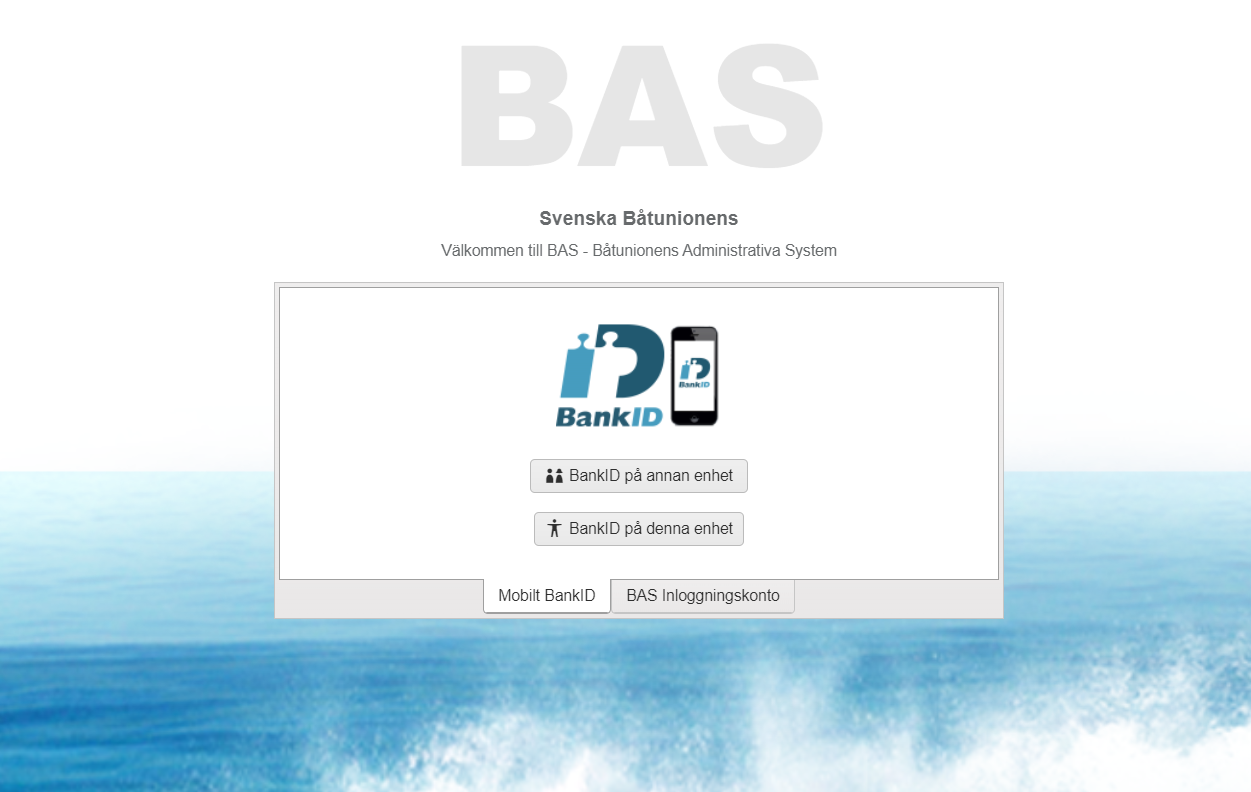 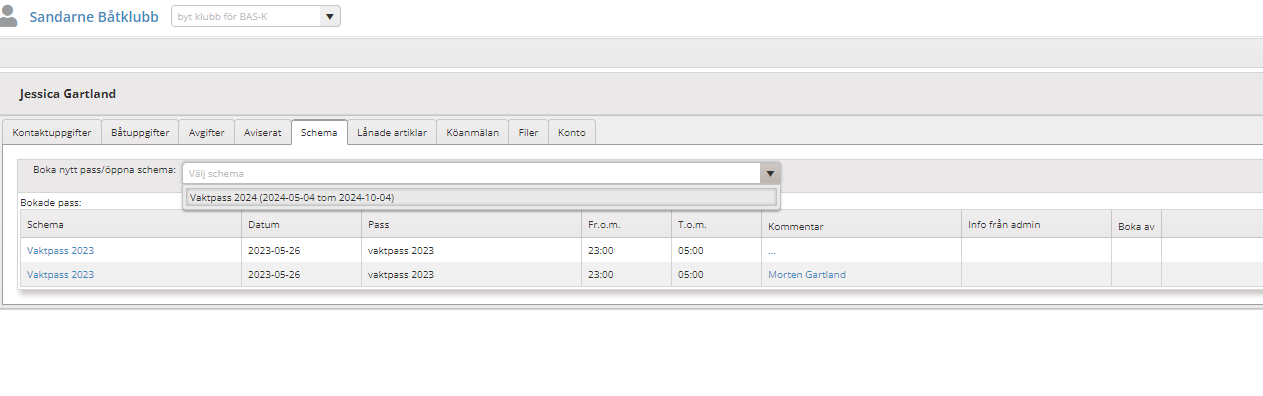 Välj schema i rullisten
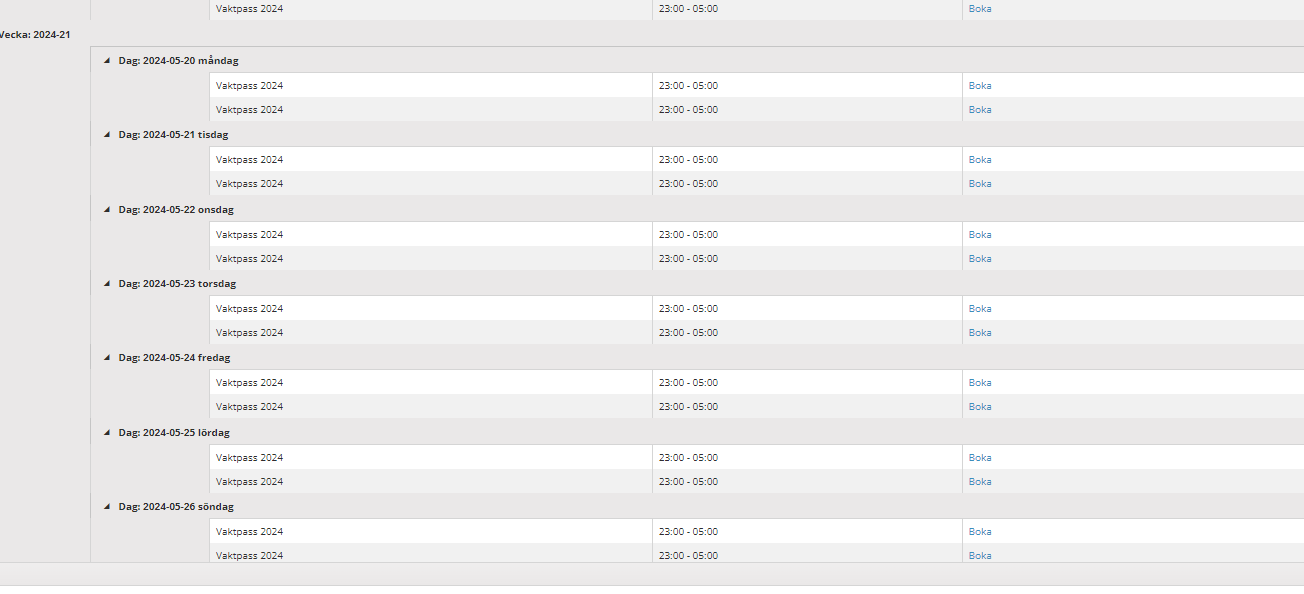 Välj dag, tryck boka
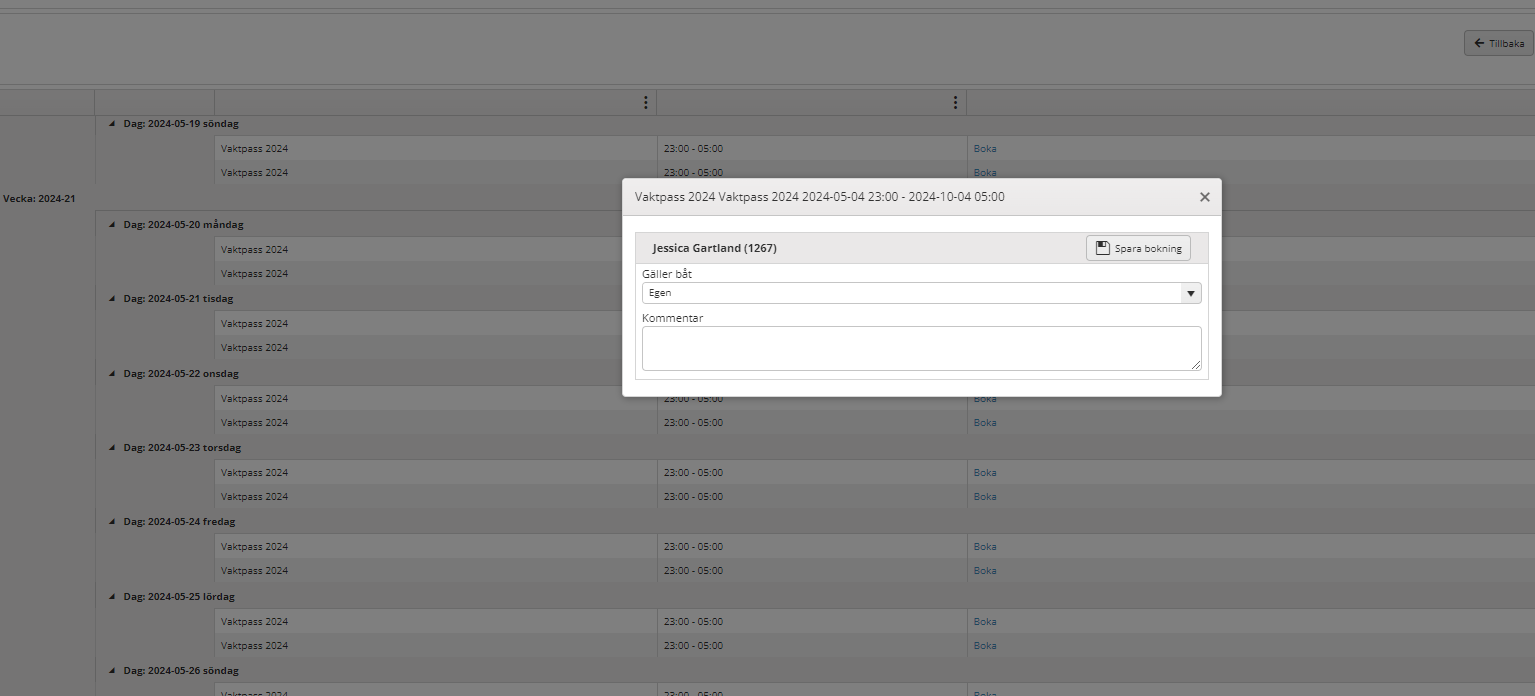 Spara bokning
Välj vilken månad du vill boka
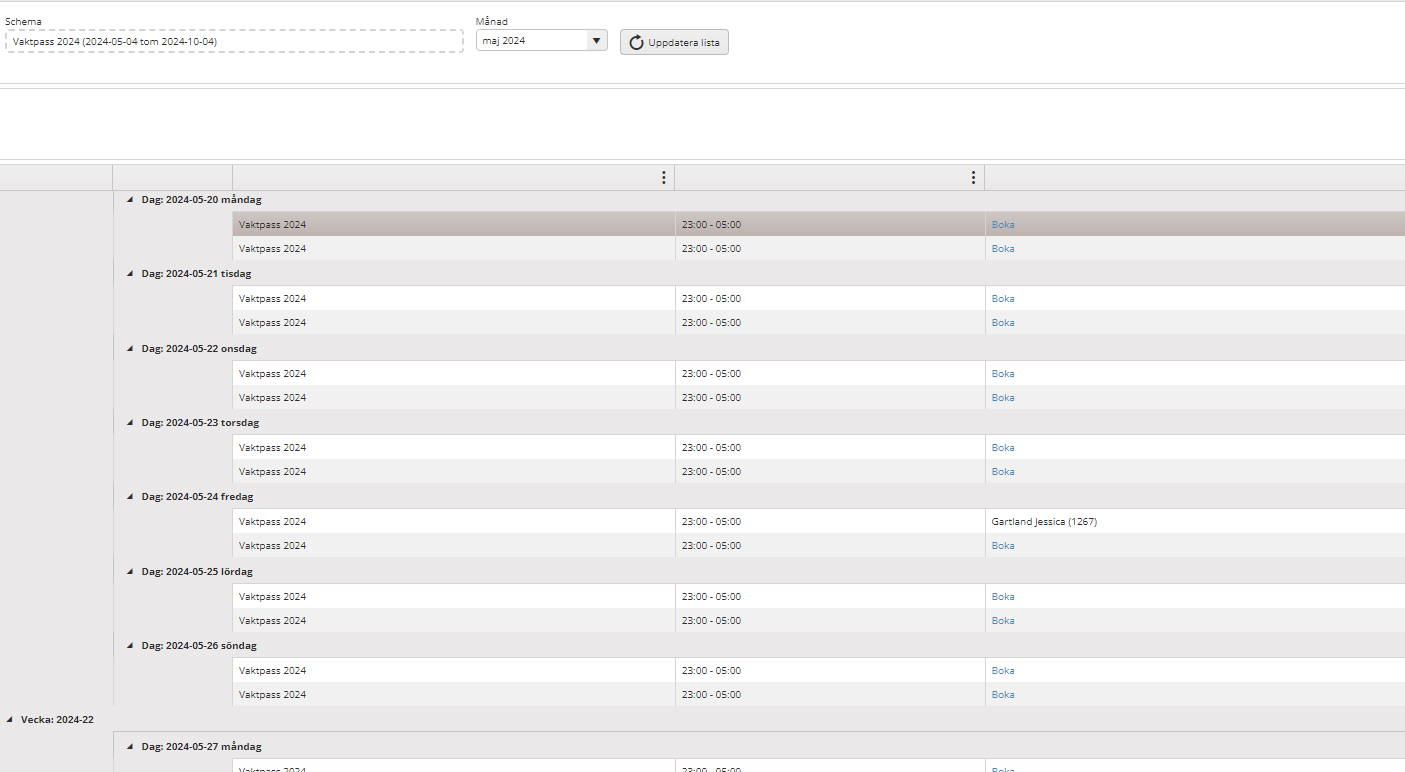 Här kan du lägga en bokning till – kommentera namn på personen du bokar åt
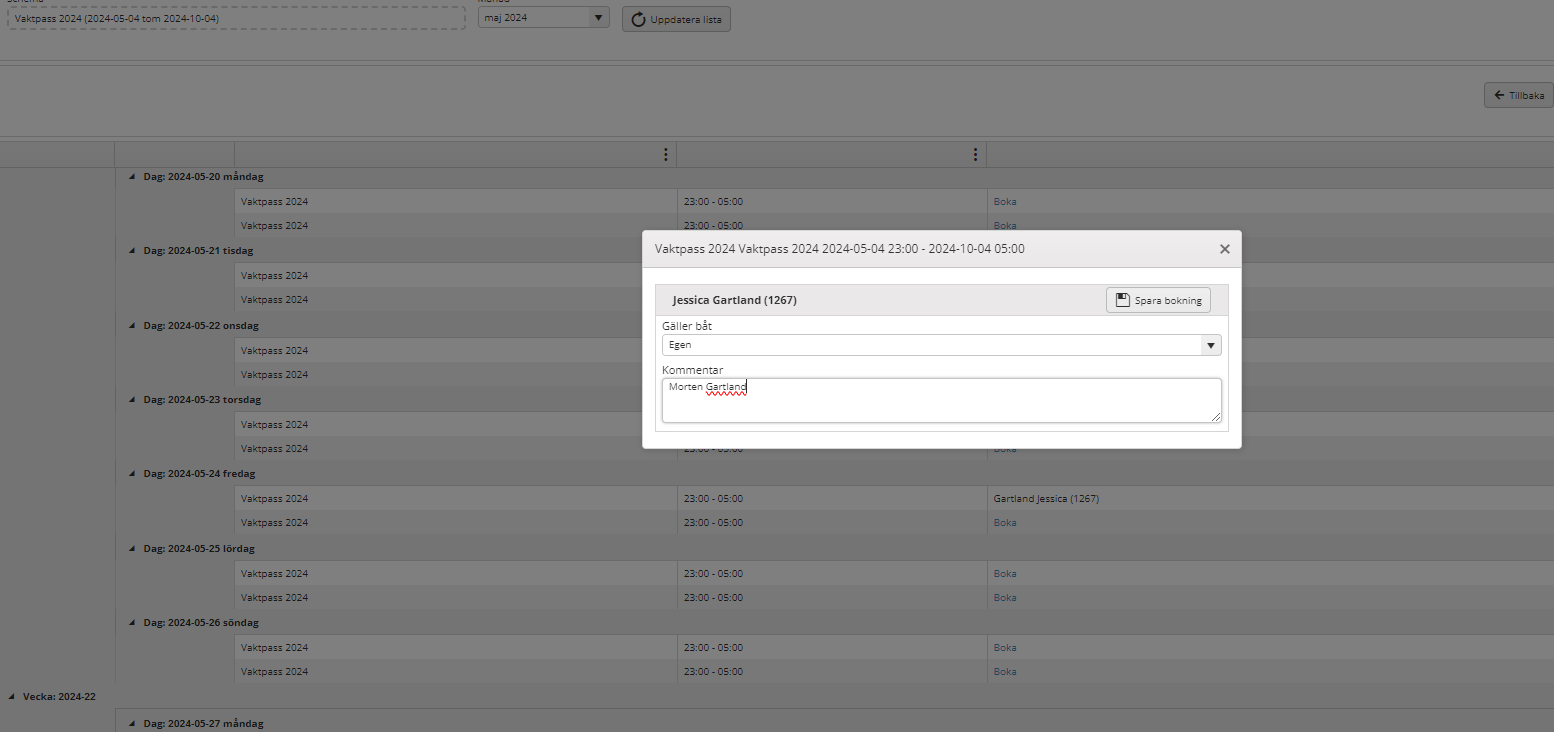 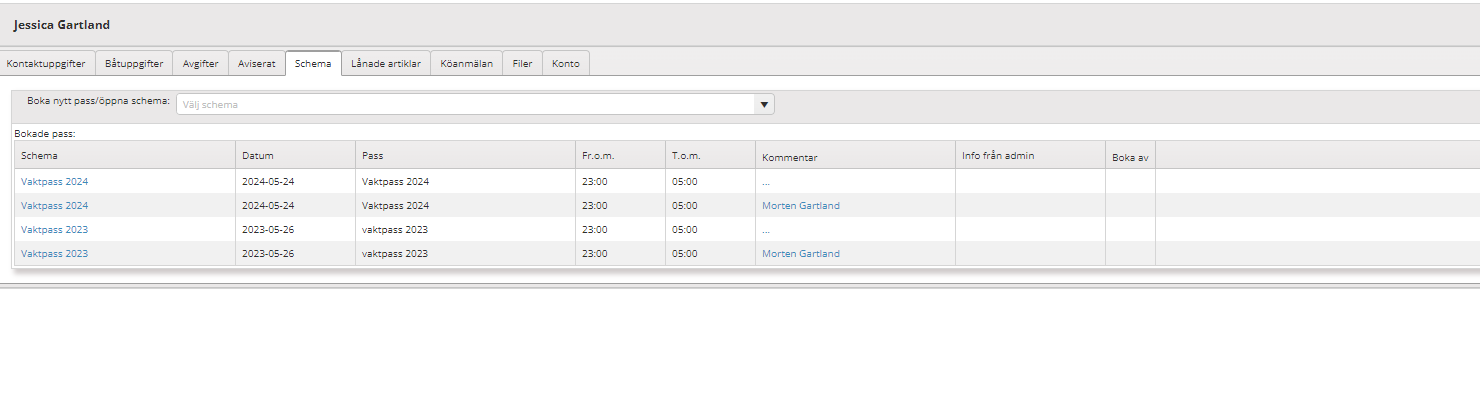